Το ψηφιακό μας ημερολόγιο
1ο ΝΗΠΙΑΓΩΓΕΙΟ ΑΝΔΡΑΒΙΔΑΣ 
2020-2021
Σήμερα είναι:
dddd
ΔΕΥΤΕΡΑ
ΤΡΙΤΗ
ΣΑΒΒΑΤΟ
ΤΕΤΑΡΤΗ
ΚΥΡΙΑΚΗ
ΠΕΜΠΤΗ
ΠΑΡΑΣΚΕΥΗ
Σύρε τον αριθμό στο ημερολόγιο!
1
2
3
4
5
6
7
8
13
12
9
10
14
15
11
20
16
17
19
22
21
18
27
28
25
26
23
24
29
30
ΦΘΙΝΟΠΩΡΟ
Ποια εποχή έχουμε;
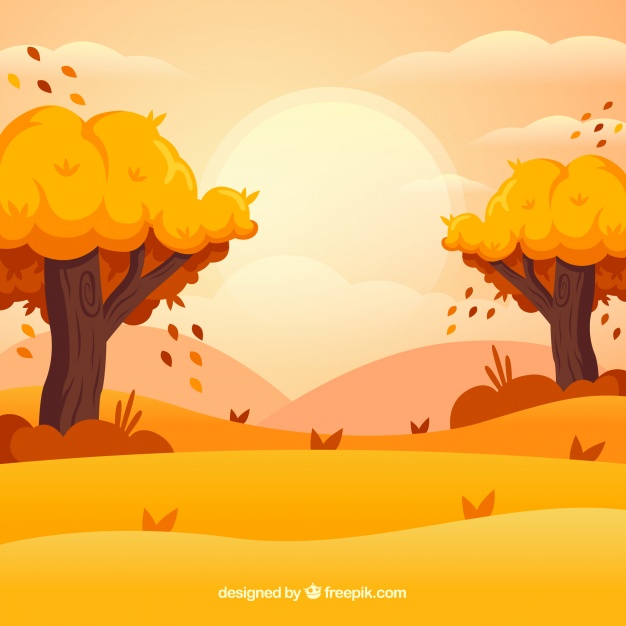 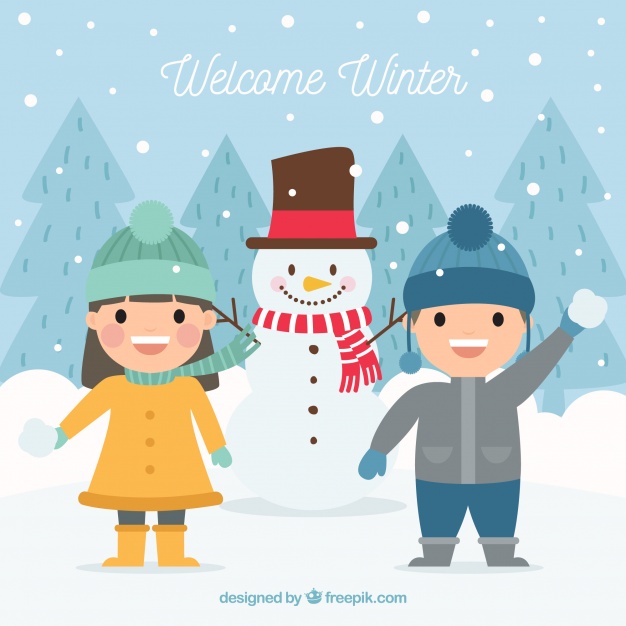 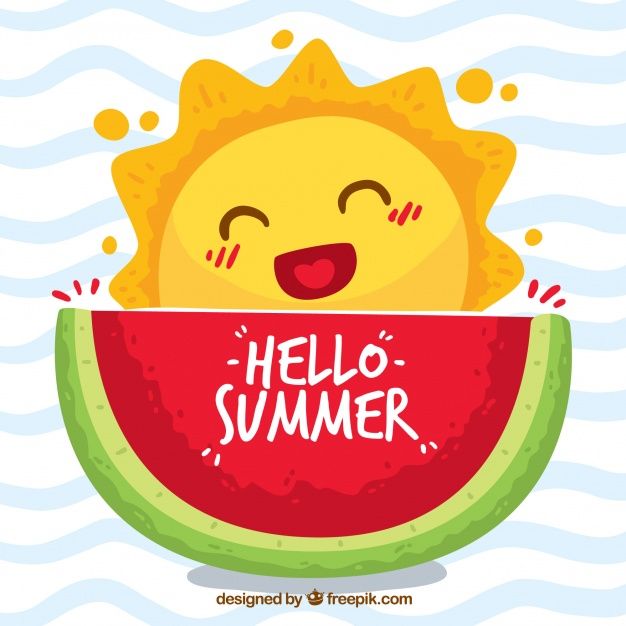 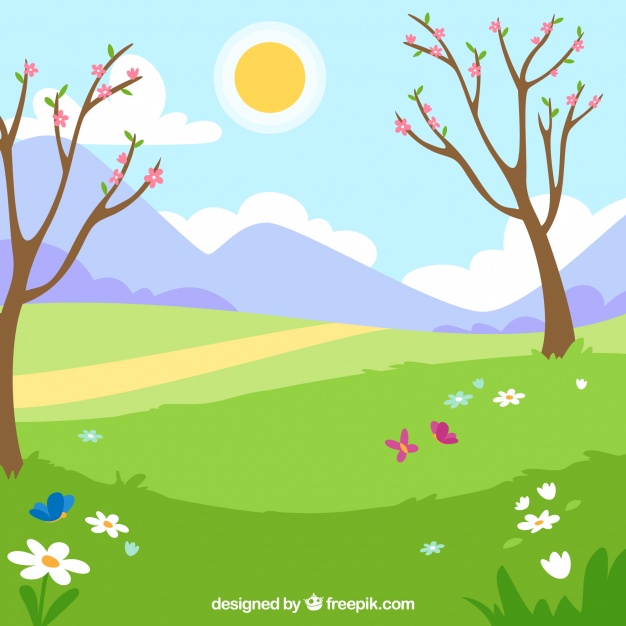 ΧΕΙΜΩΝΑΣ
ΑΝΟΙΞΗ
ΚΑΛΟΚΑΙΡΙ
Ποιος μήνας του Φθινοπώρου είναι τώρα;
ΣΕΠΤΕΜΒΡΙΟΣ
ΟΚΤΩΒΡΙΟΣ
ΝΟΕΜΒΡΙΟΣ
2020
Τι έτος έχουμε;
2019
2021
2022
Τι καιρό έχει σήμερα;
ΣΥΝΝΕΦΑ
ΗΛΙΟΣ
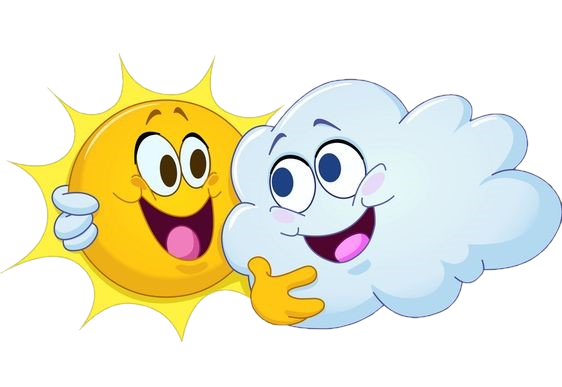 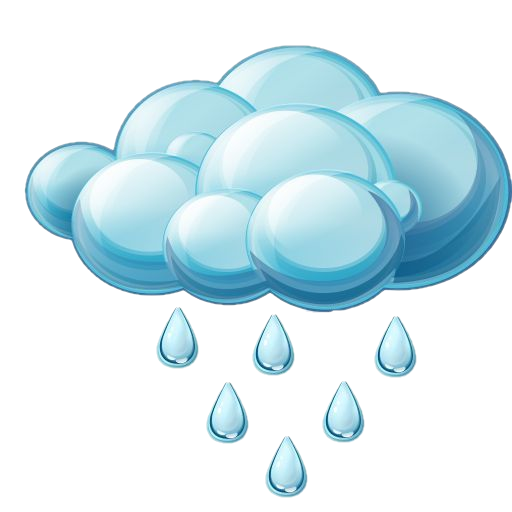 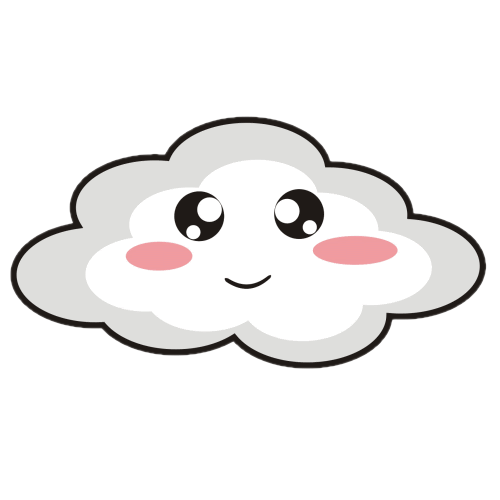 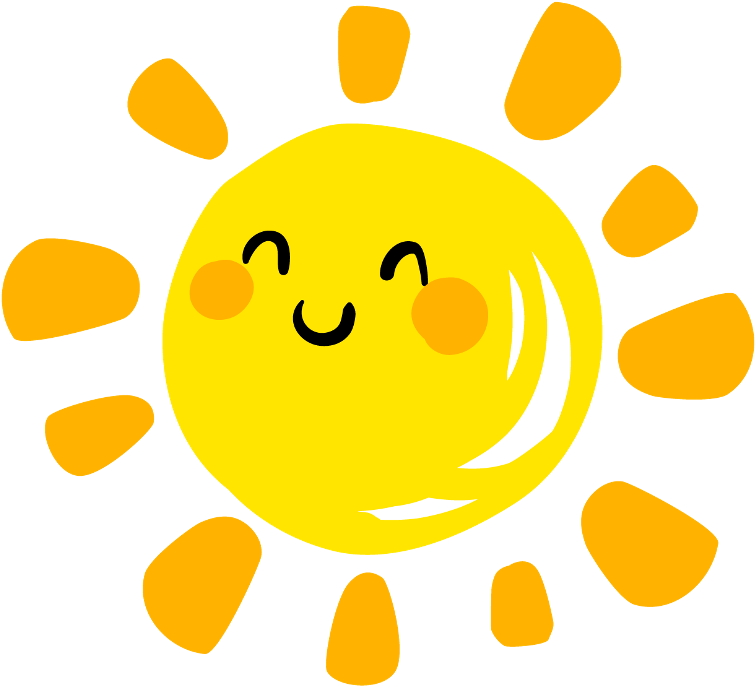 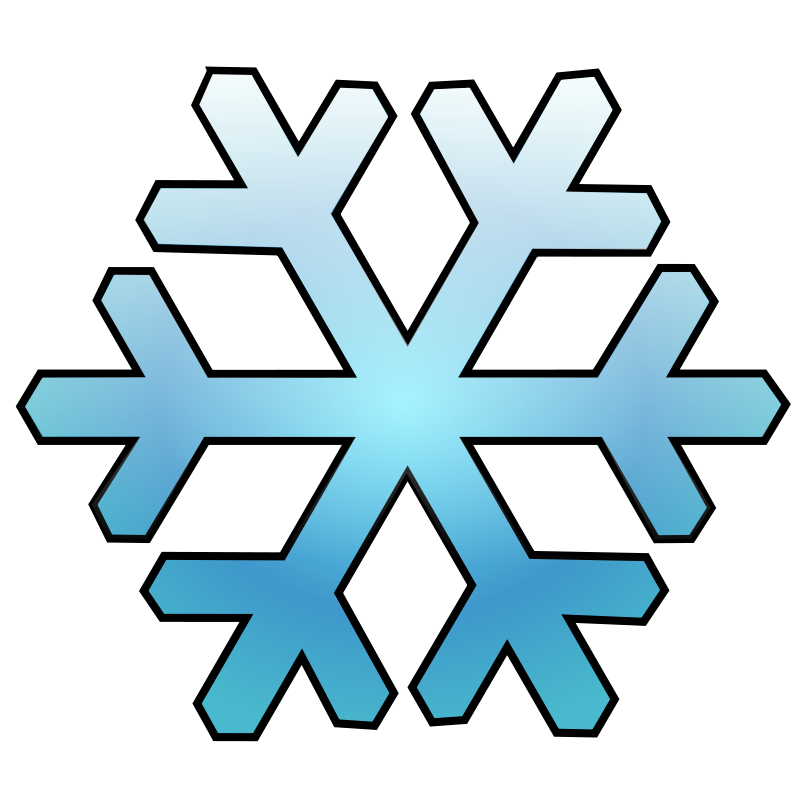 ΗΛΙΟΣ ΜΕ ΣΥΝΝΕΦΑ
ΣΥΝΝΕΦΑ
ΒΡΟΧΗ
ΧΙΟΝΙ